Pertemuan 4
PROFESI DI BIDANG
TEKNOLOGI INFORMASI
BEBERAPA TERMINOLOGI
PEKERJAAN
	– Kodrat manusia untuk bertahan hidup di dunia
	– Suatu aktivitas manusia untuk memenuhi kebutuhan
	   hidupnya.
PROFESI
	– Bagian dari pekerjaan, tetapi tidak semua pekerjaan
	   adalah profesi
	– Adalah pekerjaan yang mengharuskan pelakunya
	  memiliki pengetahuan yang diperoleh dari pendidikan
	  formal dan ketrampilan tertentu yang diperoleh
	  melalui praktek dan pengalaman kerja pada orang
	  yang terlebih dahulu menguasai ketrampilan tersebut
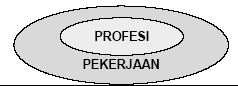 BEBERAPA TERMINOLOGI
PROFESIONAL:
	– Menguasai ilmu secara mendalam dalam bidangnya
	– Mampu mengkonversikan ilmunya menjadi    ketrampilan.
	– Selalu menjunjung tinggi etika dan integritas profesi
	– Memiliki sikap: komitmen tinggi, jujur, tanggungjawab,  
      berpikir sistematis.
PROFESIONALISME
	– Nilai-nilai profesional harus menjadi bagian dan telah
	  menjiwai seseorang yang sedang mengemban
      sebuah profesi
BEBERAPA TERMINOLOGI
PROFESIONALISME (lanjutan)
	– Usaha-usaha untuk meningkatkan kemampuan profesional di bidang teknologi komputer & informasi adalah:
	  1. Sertifikasi
       2. Akreditasi
ETIKA PROFESI
	– keterampilan seseorang dalam suatu pekerjaan utama yang diperoleh dari jalur pendidikan atau pengalaman dan dilaksanakan secara kontinu yang merupakan sumber utama untuk mencari nafkah.
DILEMA ETIKA PROFESI
Issue pokok yang menjadi sumber dilema etika hubungan klien – profesional
	1. Prinsip dasar
	2. Egoisme
	3. Kerahasiaan
	4. Otonomi Klien
KodeEtik
	• Tata aturan berdasarkan aspek etika dan moral yang disepakati bersama oleh anggota suatu asosiasi profesi  untuk dijadikan pedoman dalam bertindak secara profesional
KODE ETIK & PROFESIONALISME
Tujuan penyusunan kode etik & perilaku profesional :
	• Memberi pedoman bagi anggota asosiasi dalam aspek aspek etika dan moral, terutama yang berada di luar jangkauan  hukum, undang-undang dan peraturan peraturan yang berlaku
	• Memberi perlindungan bagi kelompok masyarakat terhadap berbagai macam perilaku yang merugikan, sebagai akibat adanya kegiatan di bidang profesi yang bersangkutan.
Spesialisasi Keahlian Komputer
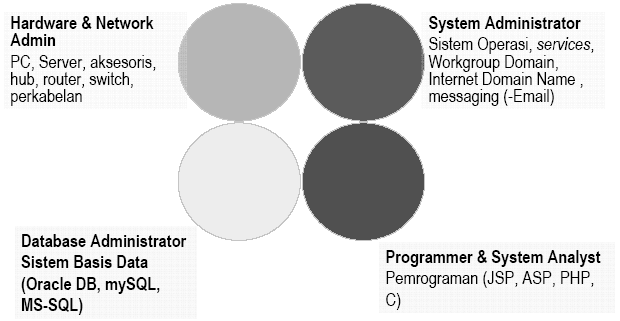 PROFESITEKNOLOGI INFORMASI
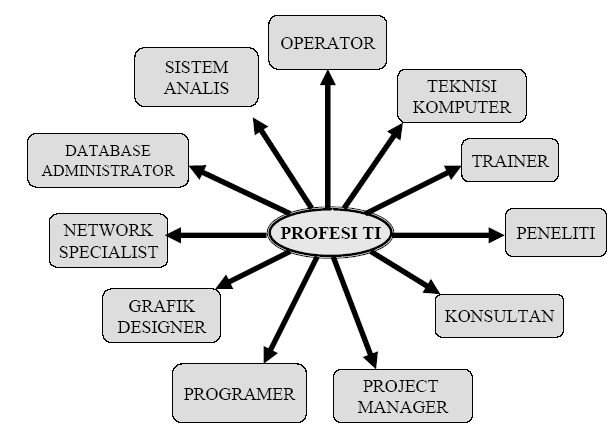 HaKI (IPR)
Hak Kekayaan Intelektual
(Intellectual Property Rights)
Konsep HAKI
Kekayaan 
Intelektual
Hak
Kekayaan
Text
Kewenangan, kekuasaan untuk
berbuat sesuatu (UU & wewenang menurut
hukum)
Hal-hal yang bersifat ciri yang
menjadi milik orang
kekayaan yang timbul dari  kemampuan intelektual manusia (karya di bidang teknologi, ilmu pengetahuan, seni dan sastra)
www.themegallery.com
Company Logo
Kekayaan intelektual

Dihasilkan atas kemampuan intelektual 

pemikiran, daya cipta dan rasa yang memerlukan curahan tenaga, waktu dan biaya untuk memperoleh “produk" baru dengan landasan kegiatan penelitian atau yang sejenis
www.themegallery.com
Company Logo
Dasar dari HaKI
Karya 
Intelektual :
Hasil suatu pemikiran dan kecerdasan
manusia, yang dapat berbentuk
penemuan, desain, seni, karya tulis atau
penerapan praktis suatu ide
Dapat mengandung nilai ekonomis, dan
oleh karena itu dianggap suatu aset
komersial
.
www.themegallery.com
Company Logo
Hak Kekayaan Intelektual(HaKI)
Hak eksklusif yang diberikan oleh negara kepada seseorang atau sekelompok orang untuk memegang monopoli dalam menggunakan dan mendapatkan manfaat dari kekayaan Intelektual
www.themegallery.com
Company Logo
Penemuan
Desain Produk
Literatur, Seni, Pengetahuan,
Software
BENTUK-BENTUK (KARYA)
KEKAYAAN INTELEKTUAL
Nama dan Merek Usaha
Know-How & Informasi Rahasia
Varietas Baru Tanaman
www.themegallery.com
Company Logo
1
2
3
Antisipasi kemungkinan melanggar HaKI milik pihak lain
Meningkatkan daya kompetisi dan pangsa pasar dalam komersialisasi kekayaan kekayaan intelektual
Dapat dijadikan sebagai bahan pertimbangan dalam penentuan strategi penelitian, usaha dan industri di Indonesia
TUJUAN PENERAPAN HaKI
Company Logo
2
6
3
7
1
4
5
UU No. 32 tahun 2000 tentang Desain Tata
Letak Sirkuit Terpadu
UU No. 29 tahun 2000 tentang Perlindungan
Varietas Tanaman
UU No. 19 tahun 2002 tentang Hak Cipta
UU No. 30 tahun 2000 tentang Rahasia
Dagang
UU No. 31 tahun 2000 tentang Desain Industri
UU No. 14 tahun 2001 tentang Paten
UU No. 15 tahun 2001 tentang Merek
Peraturan Perundang-undanganHaKI di Indonesia
www.themegallery.com
Company Logo